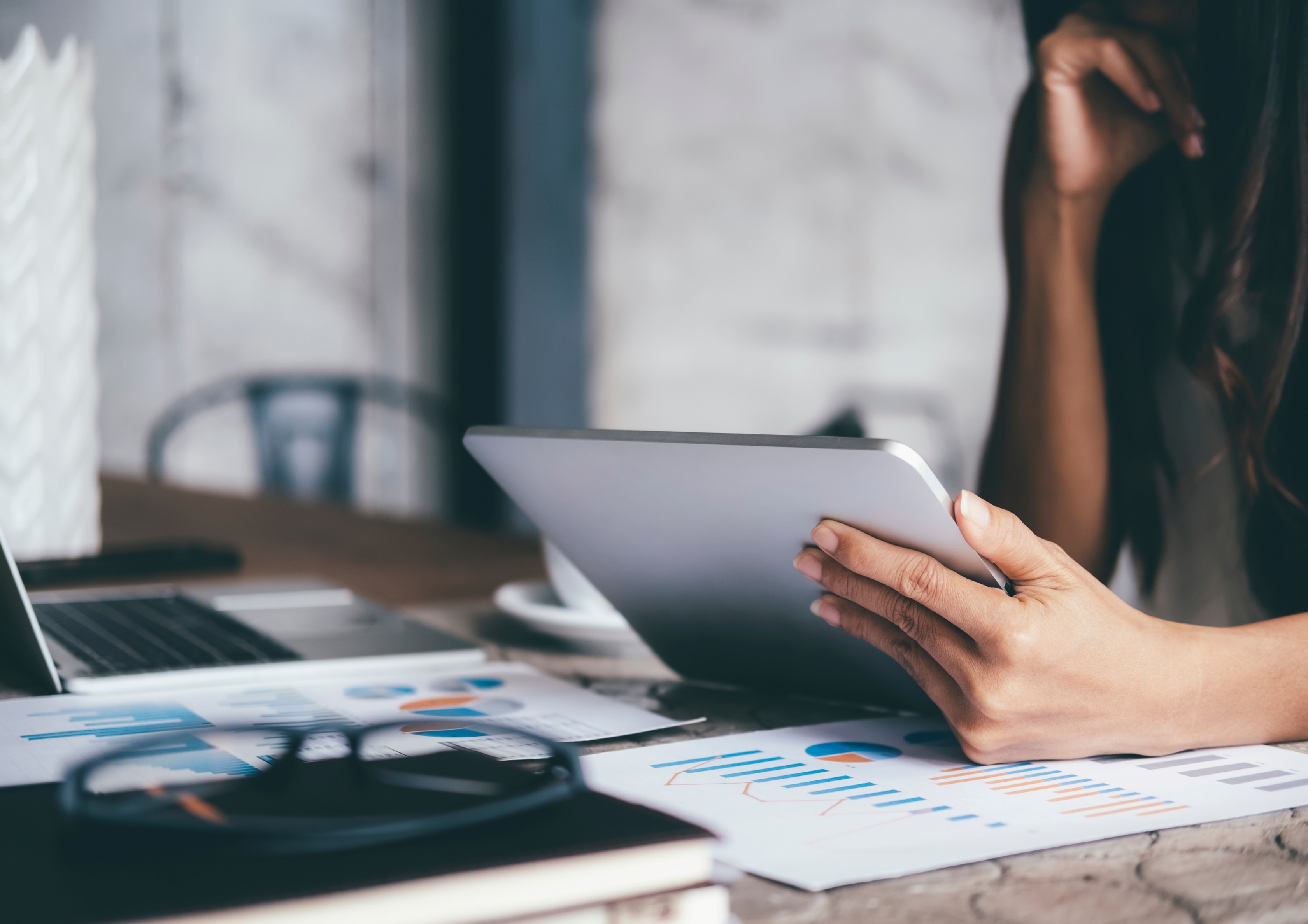 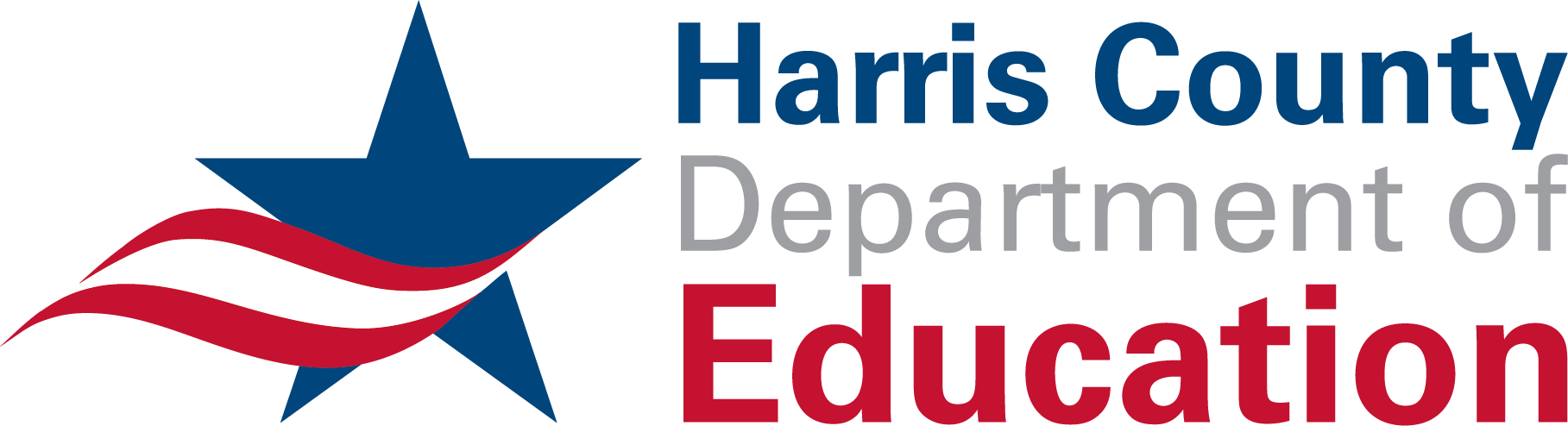 Financial Highlights
As of May 31, 2025
Highlights of Interim Financial Report (unaudited)
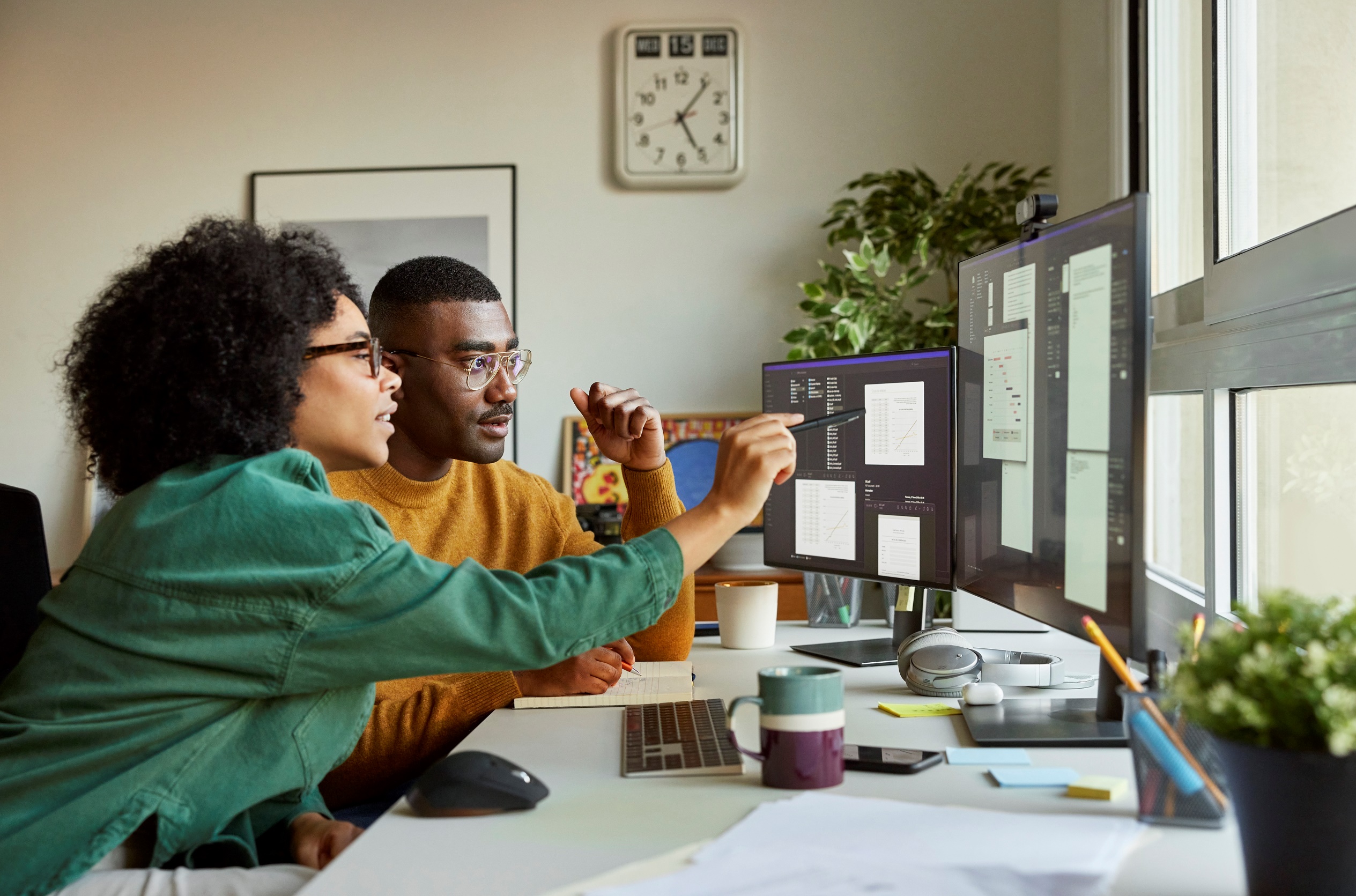 May 31, 2025
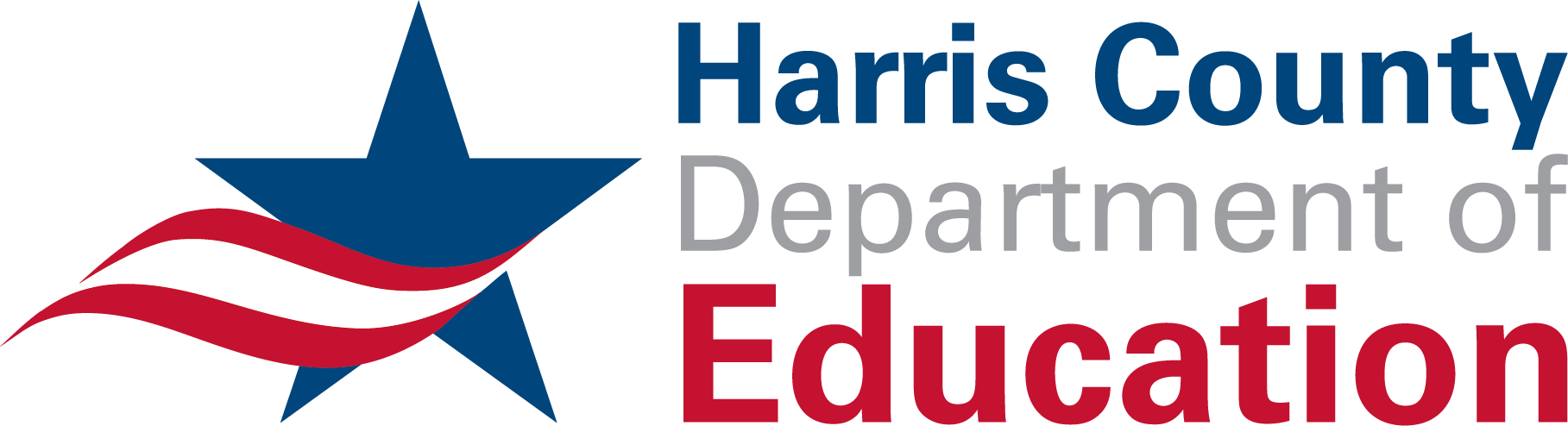 2
Posted on Our Website   (Soon to be 5 stars)
Finance / Monthly Finance Reports (hcde-texas.org)

Linked from State Comptroller’s website
http://www.texastransparency.org/local/schools.php
Official Notice Coming Soon
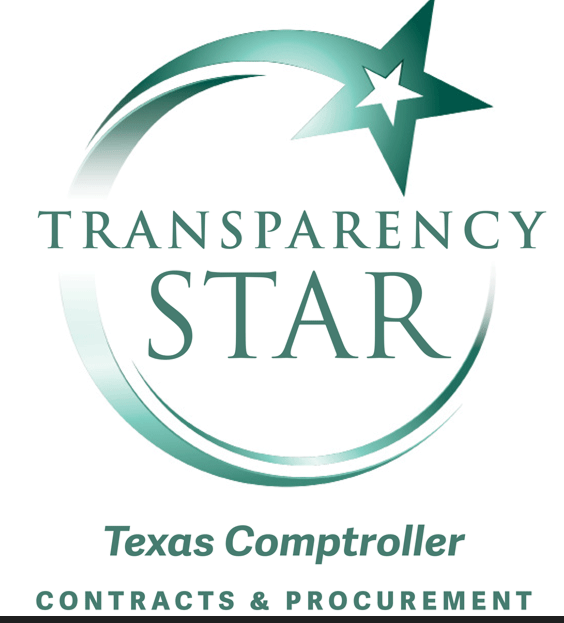 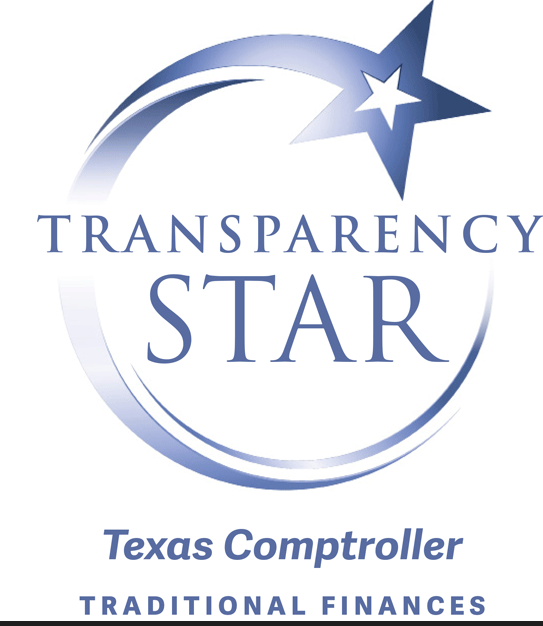 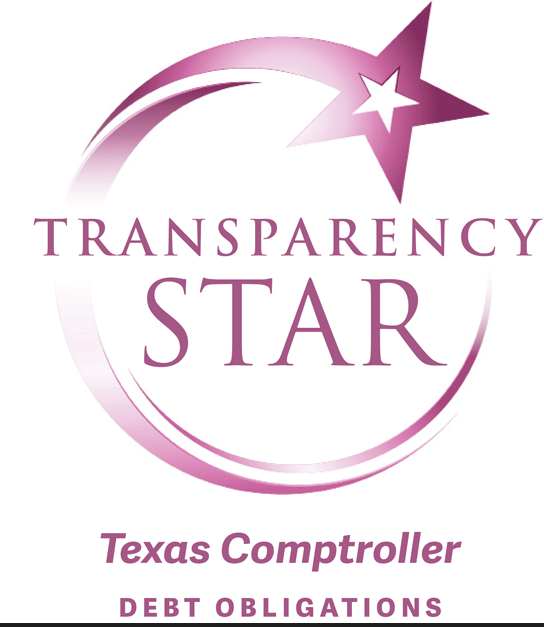 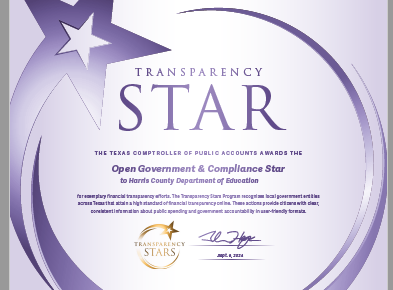 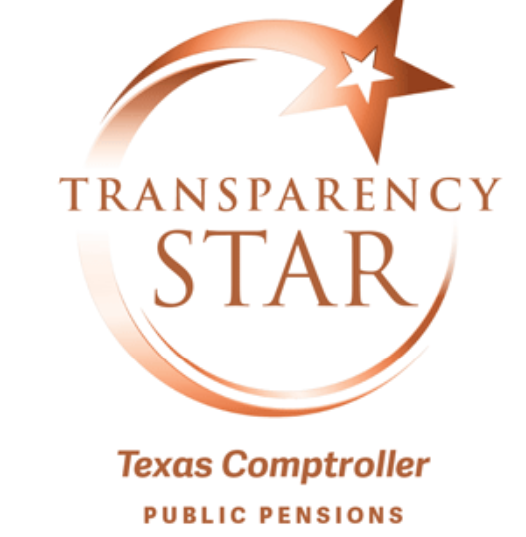 3
3
Top 12 Highlights points for May 2025
9. Ed Foundation at $286K in Equity 
10. 10% small business-May ‘25
11. 99% Irvington Project
12. Phase I Projects – just pending retainage release and closeout
13. Board Budget Book Provided
14. Budget amendments for approval for NPO HVAC
$173K in tax revenue this month
Next Debt Svc payment in August
TOT Revenues at 69%       Target of 75%
TOT Expenditures at 62% Target of 75%
$47M in Equity(F Bal) as of May 2025
$50,011 March Donations
Values at $660B out of $665B Projected
Choice at $7.3M Benefit Variance
Outlook   Trend :  Finance         -   Tax Revenues being received – Projected to utilize fund balance for operations given unrealized revenues
                                                             Revenues and exp. Below target
                                 Operations  -    Normal Operations
                                 Legislative   -    Assessing Impact to HCDE
                                 Finance        -    Assessing grant awards pending
4
4
Budget Calendar
May 30, 2025   - Budget Submission 
June 24, 2025  - Board Workshop
July  16, 2025  -  Board Workshop & Budget Adoption
Aug 25, 2025    -  Tax Values to be received
Sept 17, 2025   -  Tax Rate adoption tentatively (if no 
                                additional public hearings are 				                  required
5
5
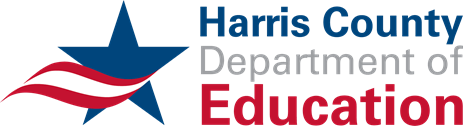 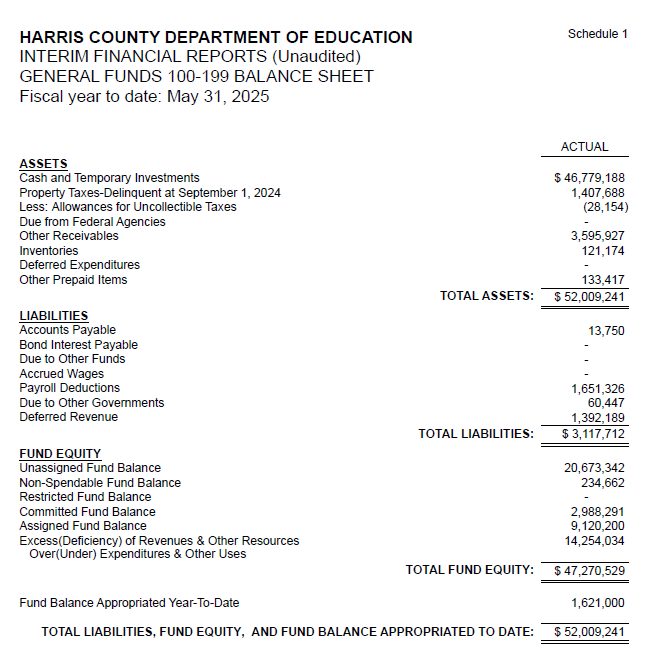 INTERIM FINANCIAL REPORT (unaudited) GENERAL FUND
Balance Sheet as of May 31, 2025
Total Assets:   
		$ 52,009,241

Total Liabilities:   
		$ 3,117,712

Total Fund Equity:
		$ 47,270,529
6
INTERIM FINANCIAL REPORT (unaudited)ASST. SUPERINTENDENT FOR BUSINESS SERVICES MESSAGEAs of May 31, 2025
The ESTIMATED General Fund balance at 05/31/2025 is $47,270,529 after current appropriations. 
As year end adjustments are completed, a budget amendment will be submitted to the board for items assigned, restricted and committed that will roll forward into FY 2025.
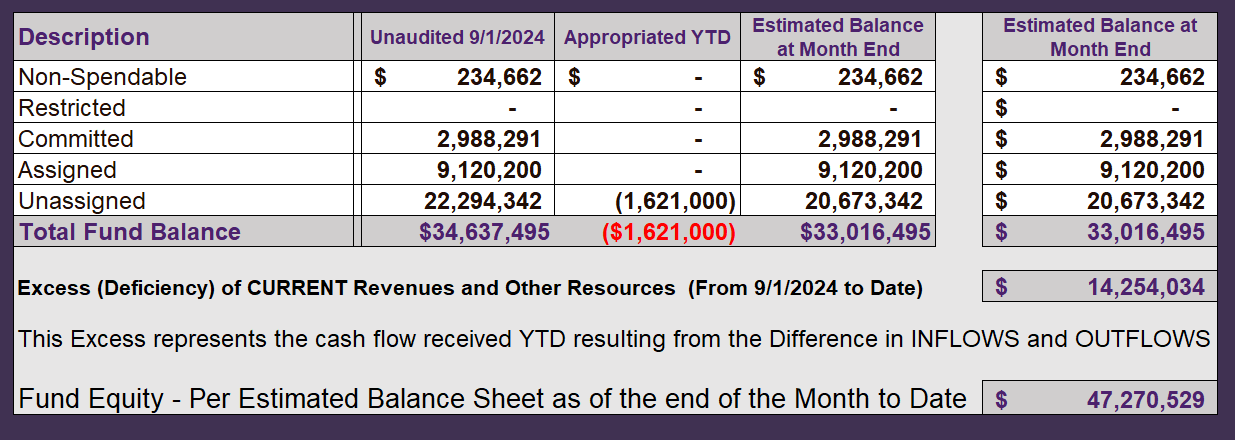 7
INTERIM FINANCIAL REPORT (unaudited)As of May 31, 2025Financial Ratios
Level One - 	 Indicator of Financial Strength
Level Two - 	 Indicator of Efficient Leverage
Level Three -  Indicators of Efficiency
Level Four - 	 Indicators of Revenue Growth
8
INTERIM FINANCIAL REPORT (unaudited)As of May 31, 2025Indicators of Financial Strength
Percent of Fund Balance to G/F 
Expenditures Ratio
What is the percent of rainy-day fund balance? 
(*) Unadjusted
Working Capital Ratio
What is the cash flow availability for the organization?
Unassigned Fund Balance   $ 20,673,342 
Total G/F Expenditures	 $ 47,813,531

 Goal :                      > 30% of G/F Exp.
 Benchmark:          10% to 29% 
 Danger:                  Under 10%
Goal :		>$15,000,000
Benchmark :	  $10M to $15M
Danger :		  Under < $10M
Total Current Assets 
Less Total Current Liabilities

$52,009,241-$3,117,712 =$48,891,530
43% FY25
36% FY24
$48M FY25
$43M FY24
Budgeted  29%
Budgeted  $33M
Details on Schedule 1
Details on Schedule 3
9
INTERIM FINANCIAL REPORT (unaudited)As of May 31, 2025Indicators of Efficient Leverage Reserves
Debt to Income Ratio
What is the ability of HCDE to cover 
its debt payments?
Unassigned Fund Balance Ratio
How much is available in reserves?
Annual Principal and Interest Payments on 
Term Debt and Capital Leases :  	$2,598,038

G/F Revenue	Less Facility $62,067,565-5,128,538
Charges :
Unassigned Fund Balance    $20,673,342
Total Fund Balance                $48,891,529
Goal: 	     <25% of annual revenue
Benchmark:     25% to <49%
Danger: 	       Over > 50%
Goal: 		  <75%
Benchmark:	  50% to 75%
Danger: 		  <50%
42% FY25
38% FY24
4.5% FY25
4% FY24
Budgeted  65%
Budgeted  5%
Details on Schedule 5
Details on Schedule 1
10
Combined Debt
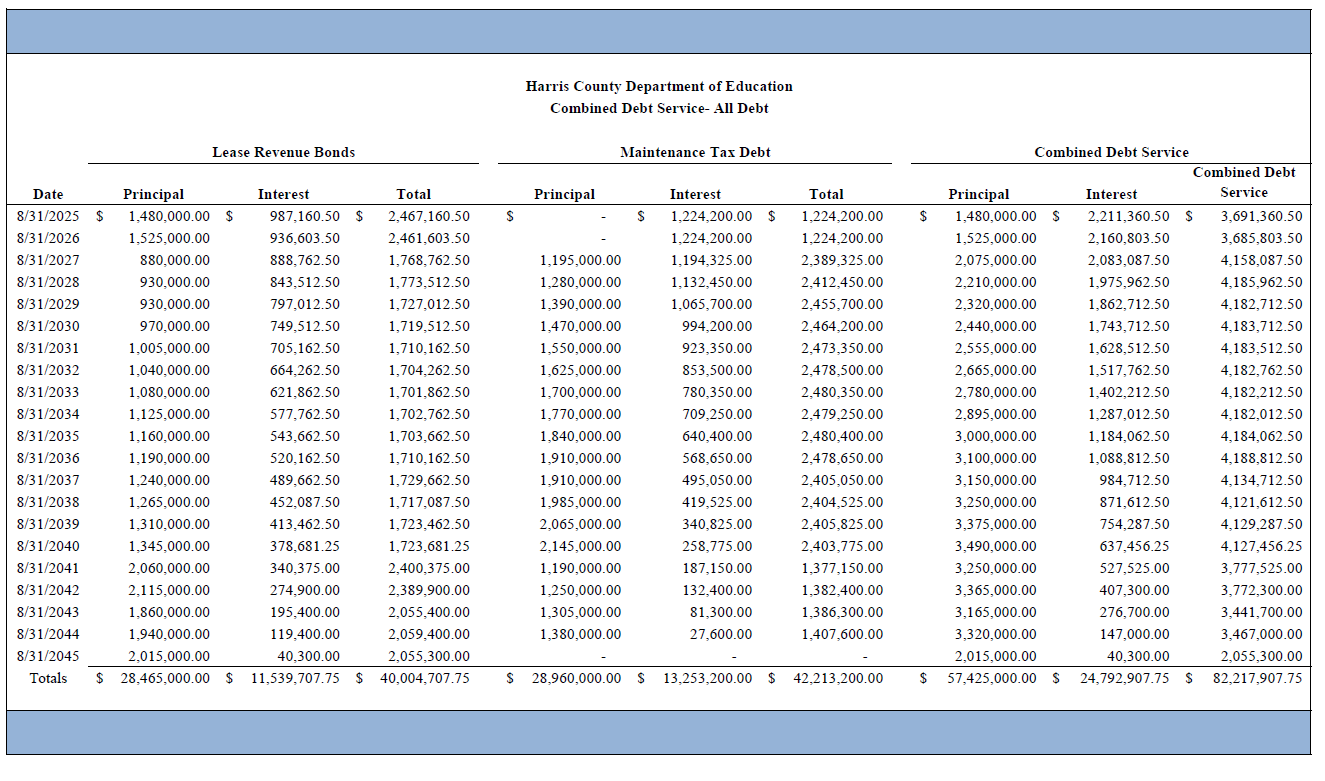 11
INTERIM FINANCIAL REPORT (unaudited)As of May 31, 2025Indicators of Efficiency
Indirect Cost to Tax Ratio
How much dependency on indirect cost from grants?
Tax Revenue to Total Revenue Ratio
How efficient is HCDE at leveraging local
taxes? (Current)
Current Tax Revenue	         $30,788,102
Indirect Cost General Fund	  $1,658,016
Total Revenue		        $ 103,210,093
Total General Fund Revenues $62,067,565
Total General Fund Revenues $1,306,381
Goal: 	      <20% of revenue 
Benchmark:    20% to 30%
Danger: 	      Over >30%
Goal: 	       >5% 
Benchmark:     2% to 5%
Danger: 	       Under < 2%
Goal: 	       >5% 
Benchmark:     2% to 5%
Danger: 	       Under < 2%
2.4% FY24
2.7% FY25
29% FY25
25% FY24
Budgeted  22%
Budgeted  3.6%
Details on Schedule 3
Details on Schedule 2
12
INTERIM FINANCIAL REPORT (unaudited)As of May 31, 2025Indicators of Revenue Growth
Fee for Service Revenue Growth Ratio
What is the market growth for fee on services?
Fee for Service Revenue Ratio
How are revenues spread across all Funds?
Total Fee for Service Revenues (G/F) $20,310,704

              Total Revenues                        $103,210,093
Fee for Service Current Year Less Fee for Services Last Year  $20,310,704-22,697,450
    Fees for Service Last Year   $22,697,450
Goal: 		  >30% of annual revenue Benchmark:	  10% to 29%
Danger: 		  Under 10%
Goal: 	       >3% of + growth
Benchmark:     0% to 3%
Danger: 	       Under 0%
-10% FY25
18% FY24 ​
19% FY25
19% FY24
Budgeted  17%
Budgeted  39%
Details on Schedule 14
Details on Schedule 14
13
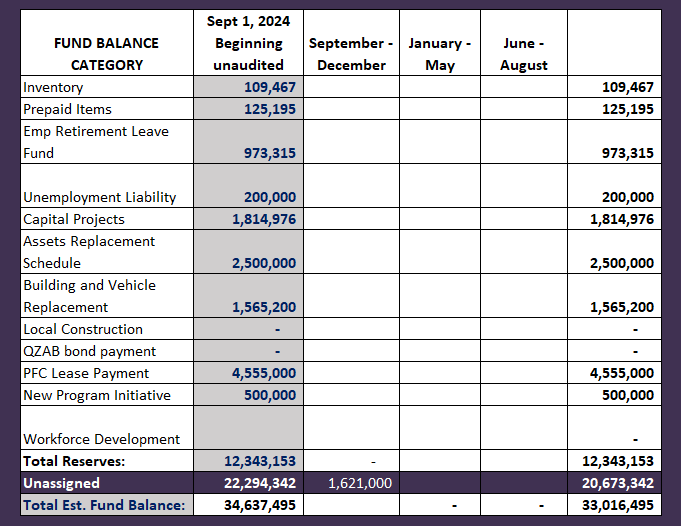 FY 2024-2025 Fund Balance-Budgeted Activity
Previous BAs
Leadership Academy in Crosby  $    350,000
Prairie view Grant match             $     41,000
Facilities		                  $   230,000
Tax		                  $ 1,000,000

NEW BA
New NPO HVAC System                $1,789,450
14
INTERIM FINANCIAL REPORT (unaudited)GENERAL, SPECIAL REVENUE, DEBT SERVICE FUNDS, CAPITAL PROJECTS, 
AND INTERNAL SERVICE FUNDS
REVENUES (INFLOWS)
Budget to Actual for period ending May 31, 2025
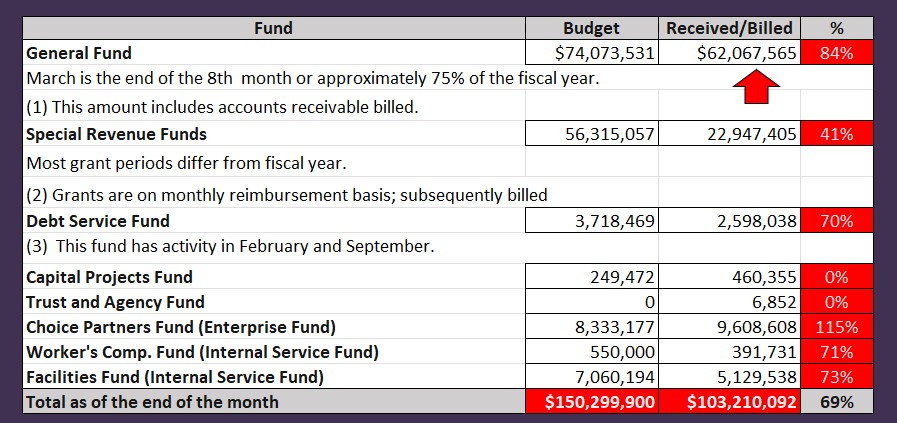 15
INTERIM FINANCIAL REPORT (unaudited)
GENERAL, SPECIAL REVENUE, DEBT SERVICE FUNDS, CAPITAL PROJECTS, 
AND INTERNAL SERVICE FUNDSExpenditures (OUTFLOWS)
Budget to Actual for period ending May 31, 2025
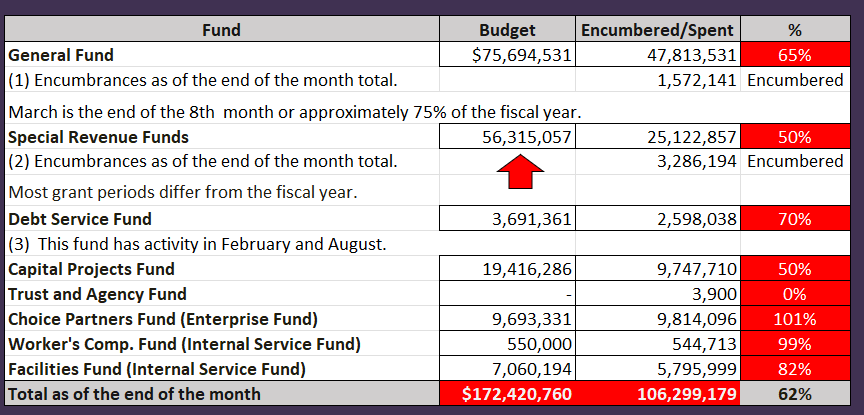 16
INTERIM FINANCIAL REPORT (unaudited) FY 2024-25 Donations ReportAll Funds as of May 31, 2025
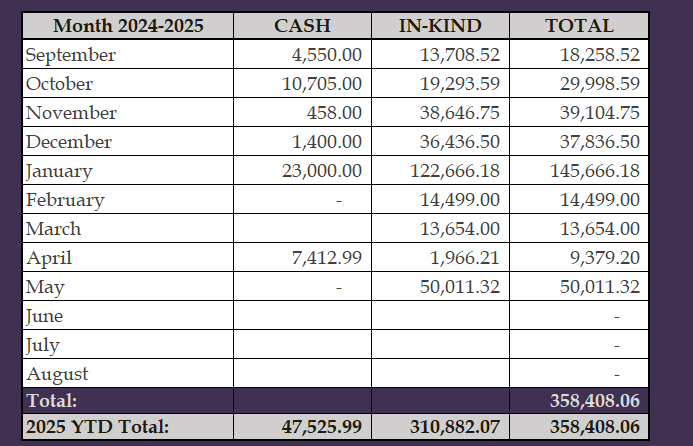 17
INTERIM FINANCIAL REPORT (unaudited) FY 2024-25 Donations ReportAll Funds as of May 31, 2025
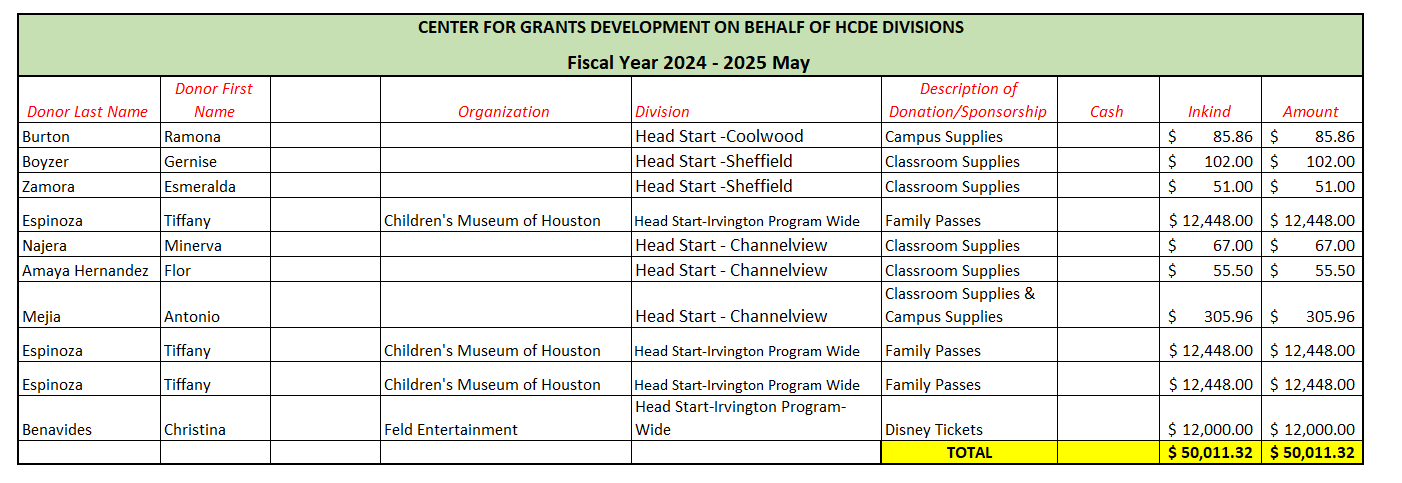 18
INTERIM FINANCIAL REPORT (unaudited) TAX COLLECTIONS COMPARATIVE ANALYSIS Fiscal Year-To-Date as of May 31, 2025
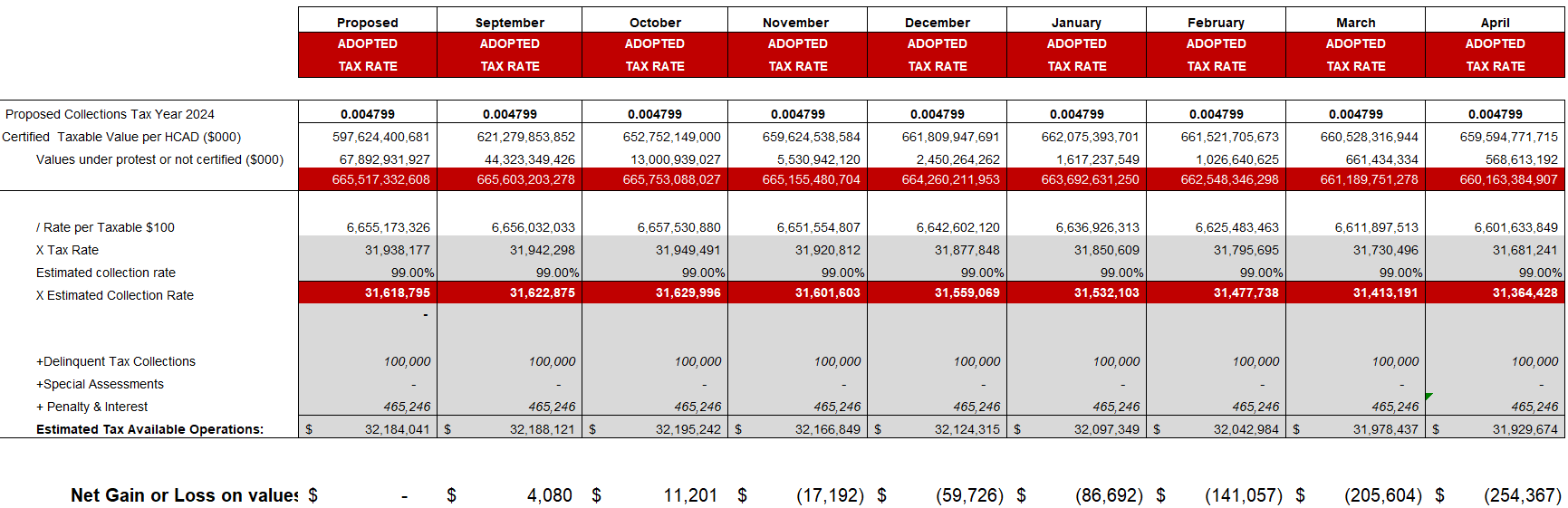 $660 B
See Tax Calculator at:
https://hcde-texas.org/transparency/tax-rate/
19
INTERIM FINANCIAL REPORT (unaudited) TAX COLLECTIONS 
Fiscal Year-To-Date as of May 31, 2025 
(9th month / 12 months)
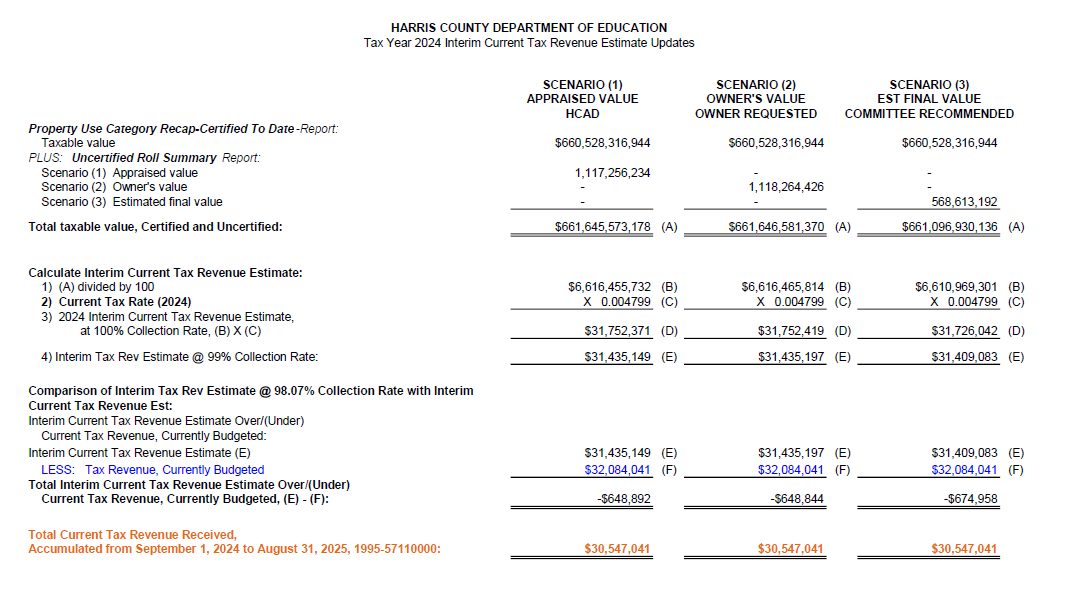 20
INTERIM FINANCIAL REPORT (unaudited) TAX COLLECTIONS 
Fiscal Year-To-Date as of May 31, 2025
(9th month / 12 months)
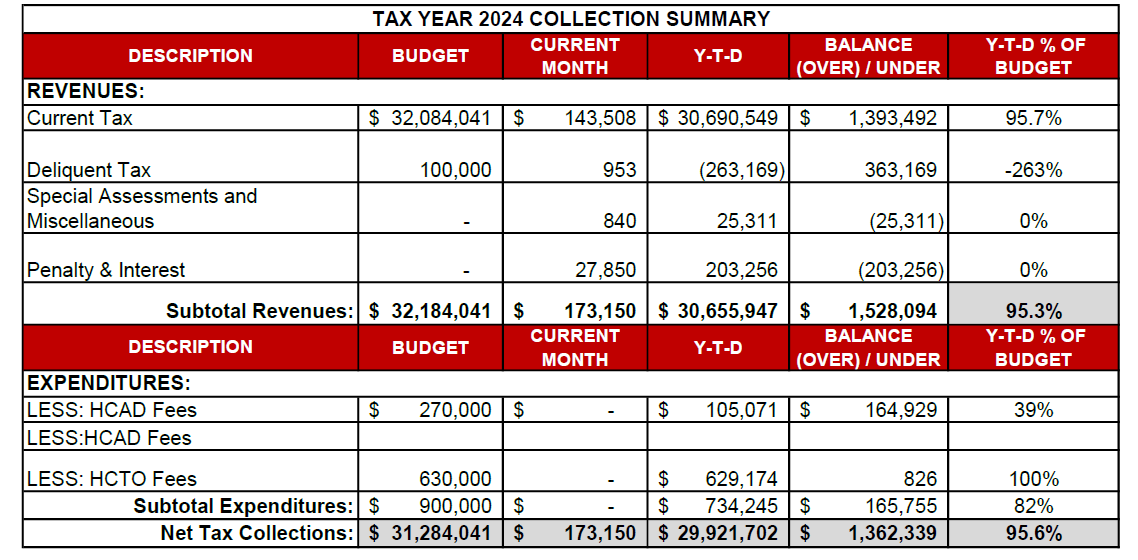 a) 2024 Approved Tax Rate = $0.004799/$100 Property Assessment/Appraisal - -->  Annual Tax on a $259,375 - $51,875 = $207,500/100 
		x .004799 = $9.958 (net of 20% homestead exception.)                                                                  
	b) $850,000/$32,184,041 =  2.64% Collection and assessment costs
21
INTERIM FINANCIAL REPORT (unaudited) TAX COLLECTIONS 
Fiscal Year-To-Date as of May 31, 2025
(9th month / 12 months)
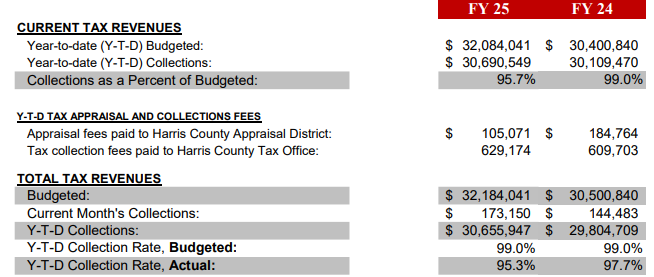 a) 2024 Approved Tax Rate = $0.004799/$100 Property Assessment/Appraisal - -->  Annual Tax on a $259,375 - $51,875 = $207,500/100 
		x .004799 = $9.958 (net of 20% homestead exception.)                                                                  
b)  $850,000/$32,184,041 =  2.64% Collection and assessment costs
22
INTERIM FINANCIAL REPORT (unaudited)DISBURSEMENT – ALL FUNDS May 31, 2025
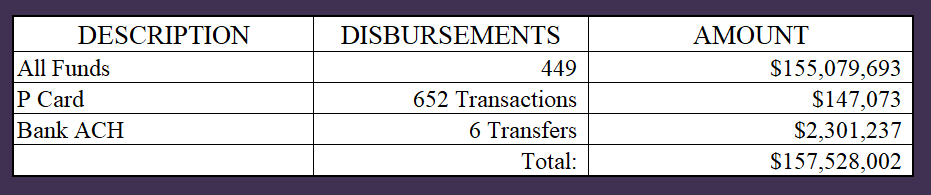 Notes:
All Purchase Orders and Payment Authorizations are reviewed before disbursement. 
All Procurement Card charges are reviewed by cardholder, supervisor, and business office staff each month. 
A report on CH Local Expenditures is included in the monthly report.
23
INTERIM FINANCIAL REPORT (unaudited)Segment Division Data  As of May 31, 2025
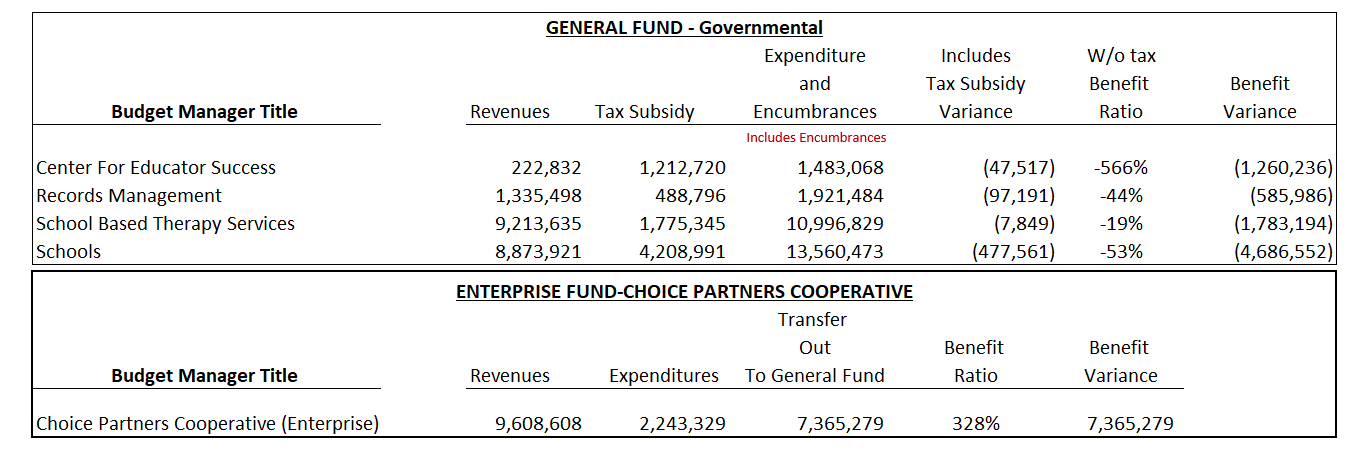 24
HIGHLIGHTS OF BUDGET AMENDMENT REPORTJune18th, Board Meeting(unaudited)
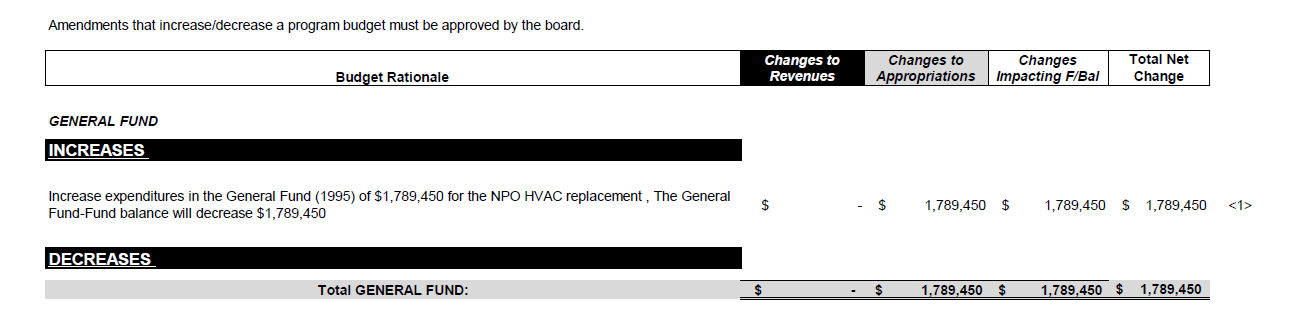 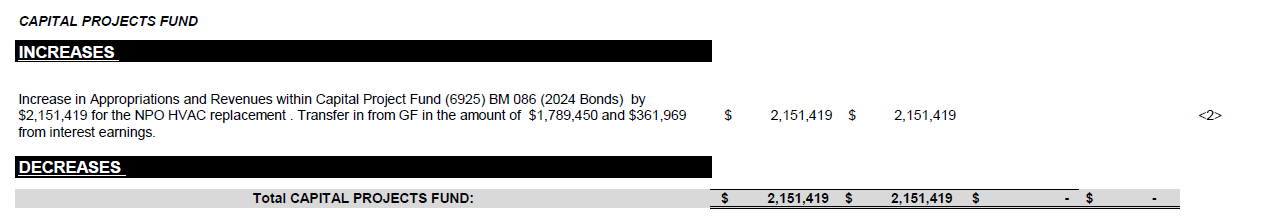 25
HIGHLIGHTS OF BUDGET AMENDMENT REPORTJune18th, Board Meeting(unaudited)
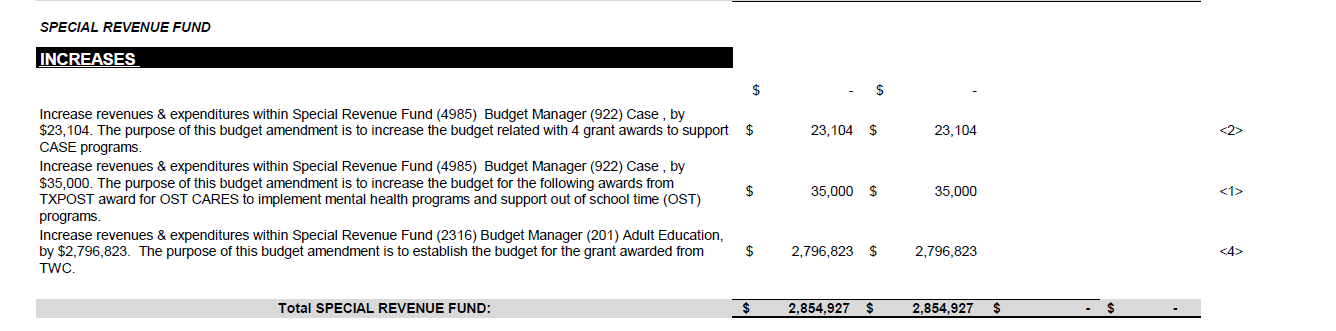 26
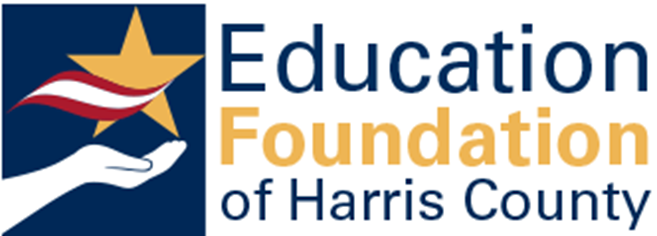 Education Foundation Update
May 31, 2025
27
27
Statement of Financial Position
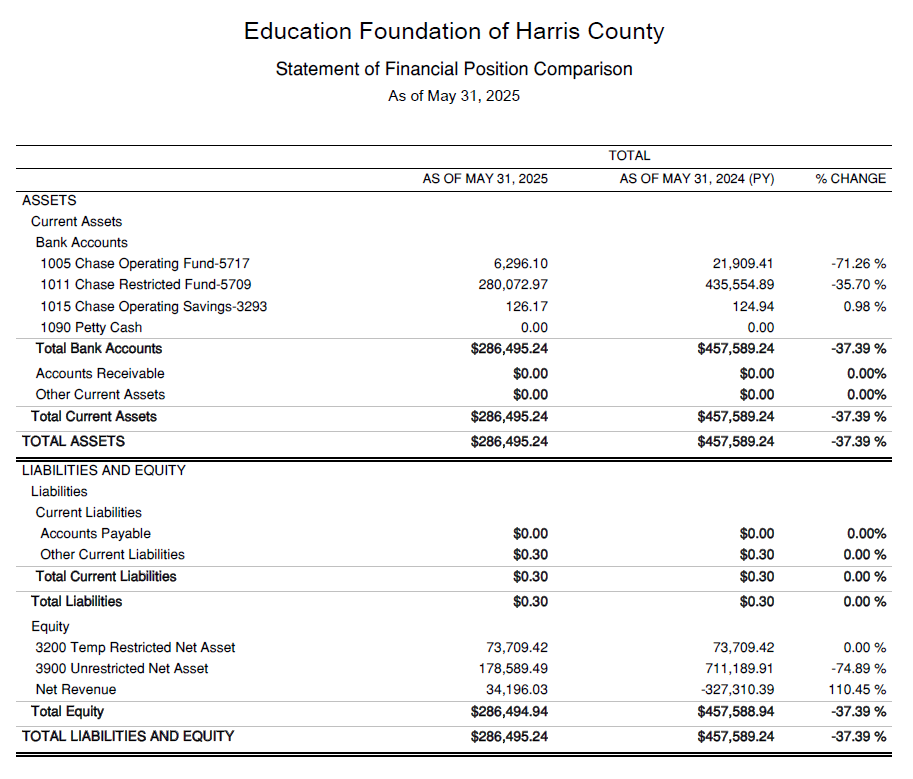 Net Equity 
$286,495
28
Ed Foundation Balances Per Program
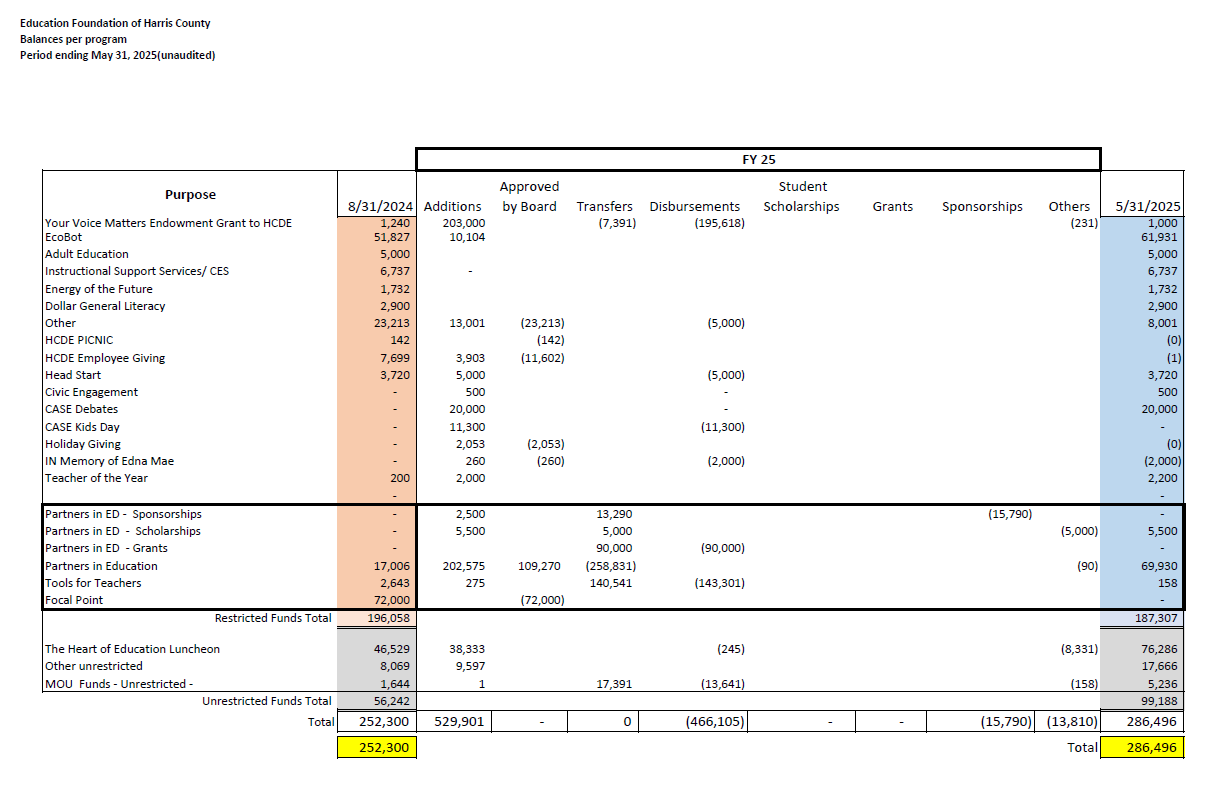 29
Transaction Detail by Inflow & Outflow
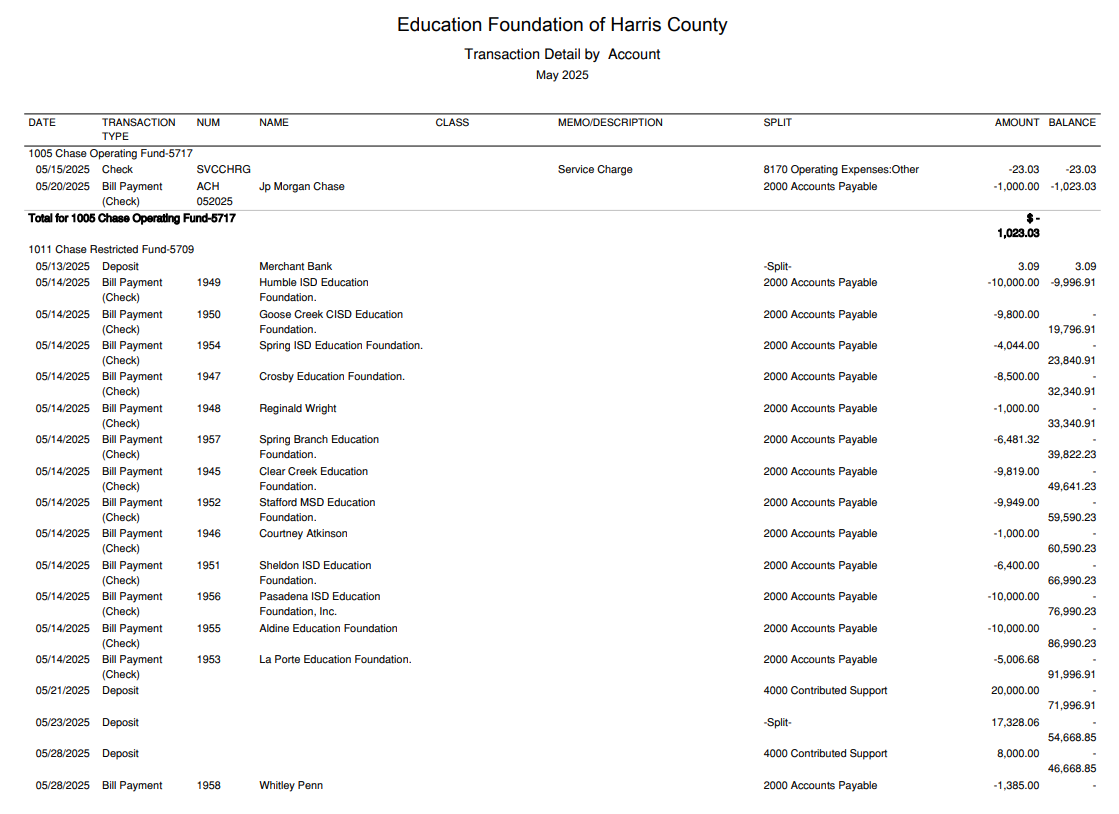 30
Transaction Detail by Inflow & Outflow
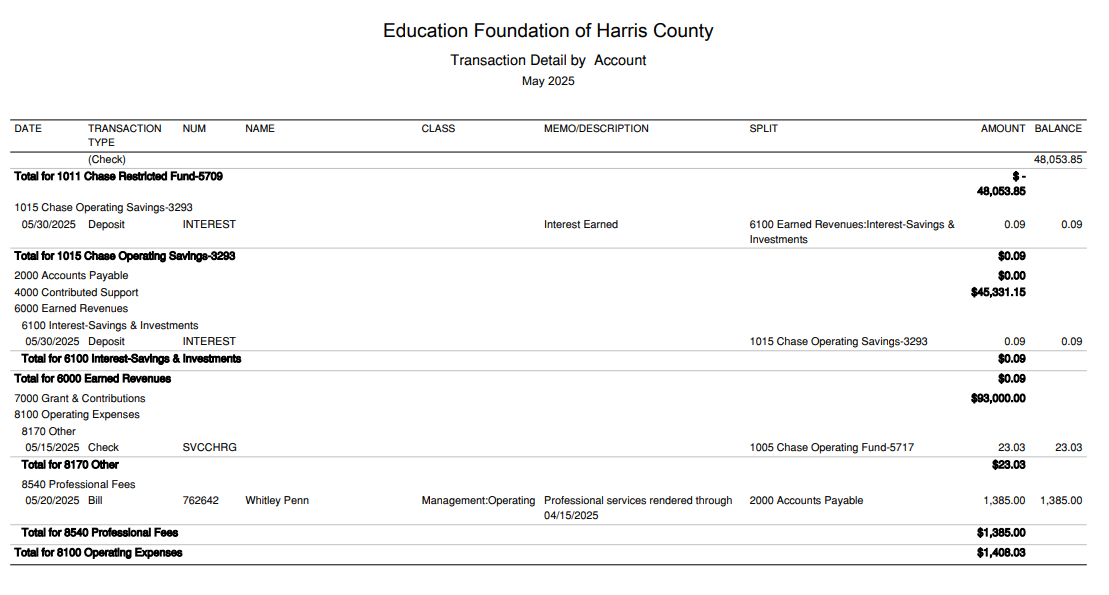 31
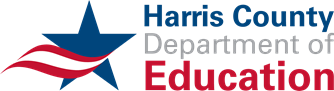 PFC & Lease Revenue Projects Update
May 31, 2025
32
32
Harris County Department of Education Small Business Report09/01/24 to 05/31/25 FY 2024-2025By Dr. Edna E. JohnsonProcurement Director
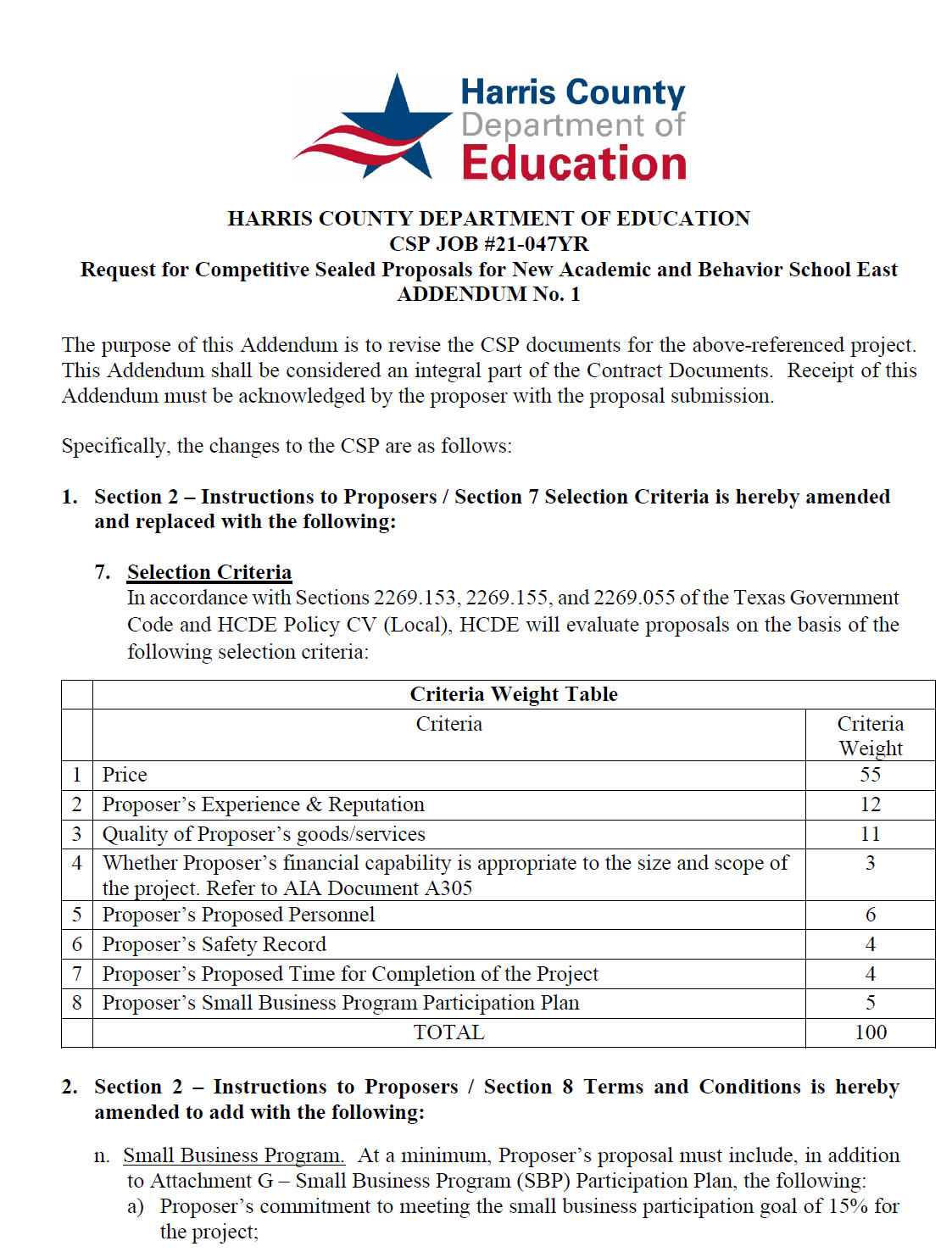 Small Businessfor Construction
Launch industry's first collaboration feature
This is our plan as we launch the industry's first collaboration feature
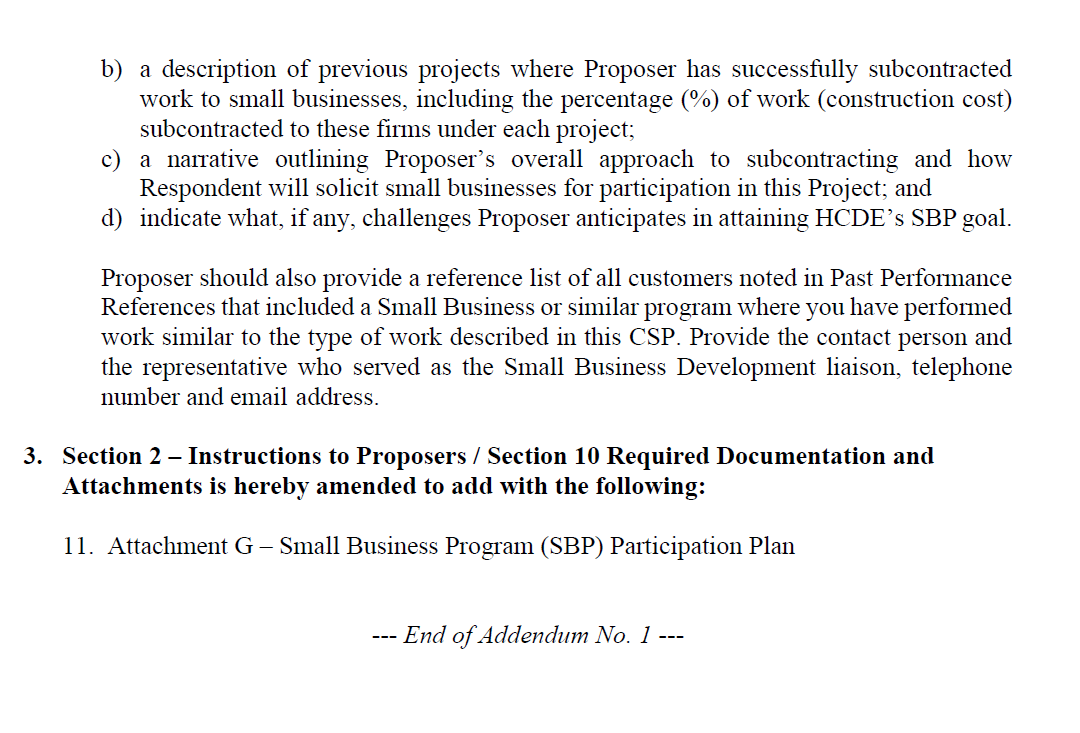 34
Content
Small Business Expenditures for FY2025 Year to Date (09/01/24 to 05/31/25)
Graphic 
List of Small Businesses
35
09/01/24 to 05/31/25 Expenditures FY 24-25
Small Business	 	    $1,877,932 
Non-Small Business	  $15,660,003 
Total Business           =   $17,537,935 
Govt and Utilities	 	    $3,730,353 
Total Expenditures  =   $21,268,287  
Small Business      $1,877,932 
                             divided by
Total Business     $17,537,935 
         11% Ratio Small/Large
36
Small Business list for FY 2025
37
AB East School Contract $12,358,000 Awarded 
Adult Ed Center Contract $15,121,000 Awarded on Oct 2021 Board Mtg
HP East Contract $7,271,000 Awarded on Nov 2021
Irvington – $11,172,589 Awarded on Jan 2024
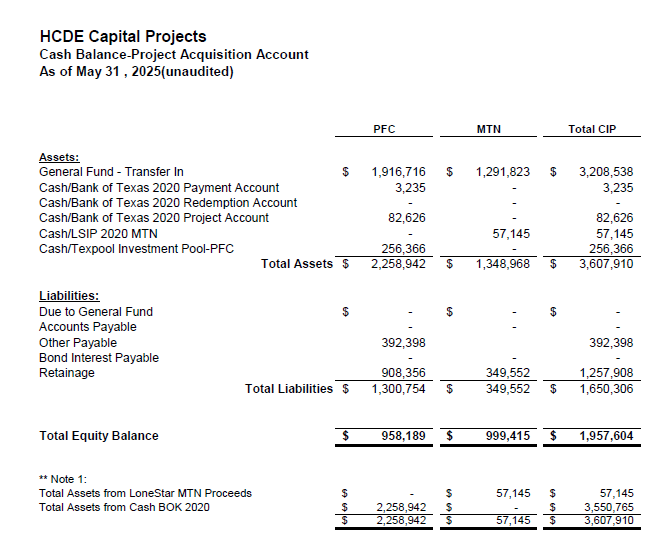 Cash Balance – 
Project Acquisition Account
As of May 31, 2025
38
38
2020 MTN NOTES/2020 PFC BONDS 
Pending Retainage Payable
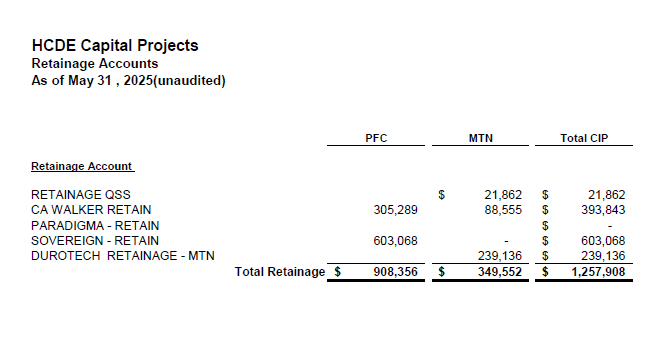 Retainage Payable 

Project Acquisition Account
As of May 31, 2025
39
39
AB West $333,000 March 2024 Board Mtg 
HS Barrett Station $470,000 March 2024 Board Mtg 
Fortis Academy  $650,000 March 2024 Board Mtg 
Irvington – $9,860,000 March 2024 Board Mtg 
Post Oak - $5,000,000 March 2024 Board Mtg
$16,313,000
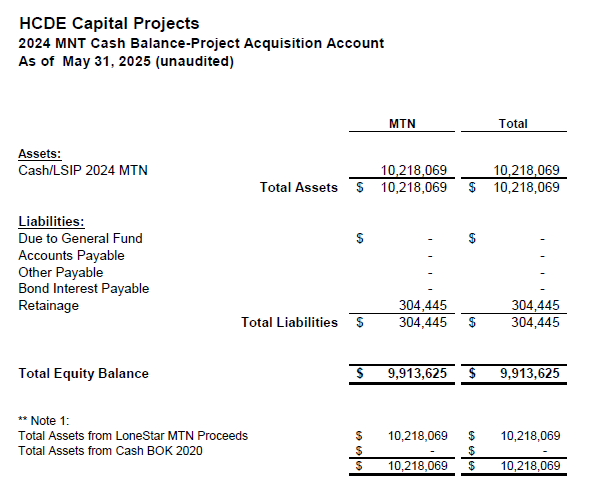 Cash Balance – 
2024 Maintenance Notes
As of May 31, 2025
40
40
AB West $333,000 March 2024 Board Mtg 
HS Barrett Station $470,000 March 2024 Board Mtg 
Fortis Academy  $650,000 March 2024 Board Mtg 
Irvington – $9,860,000 March 2024 Board Mtg 
Post Oak - $5,000,000 March 2024 Board Mtg
$16,313,000
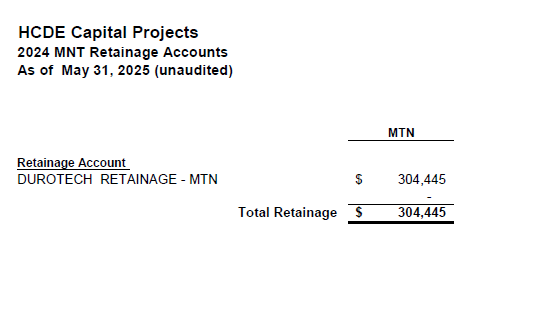 Retainage Payable
2024 Maintenance Notes
As of May 31, 2025
41
41
Income Statement– Project Acquisition Account
As of May 31, 2025
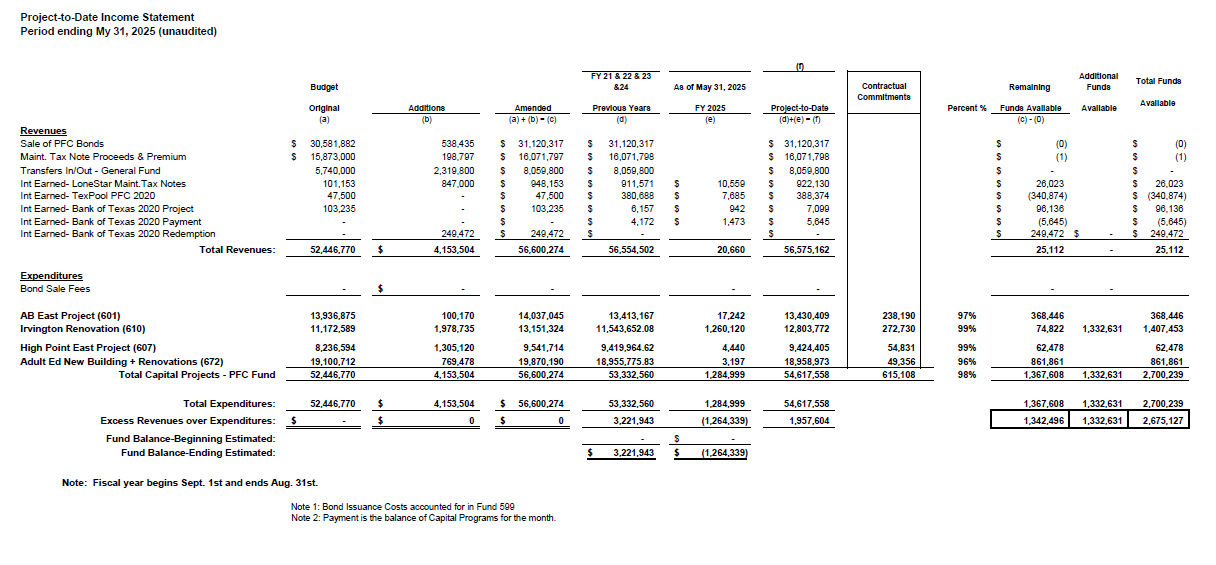 42
42
Income Statement– 2024 MNT NOTES
As of May 31, 2025
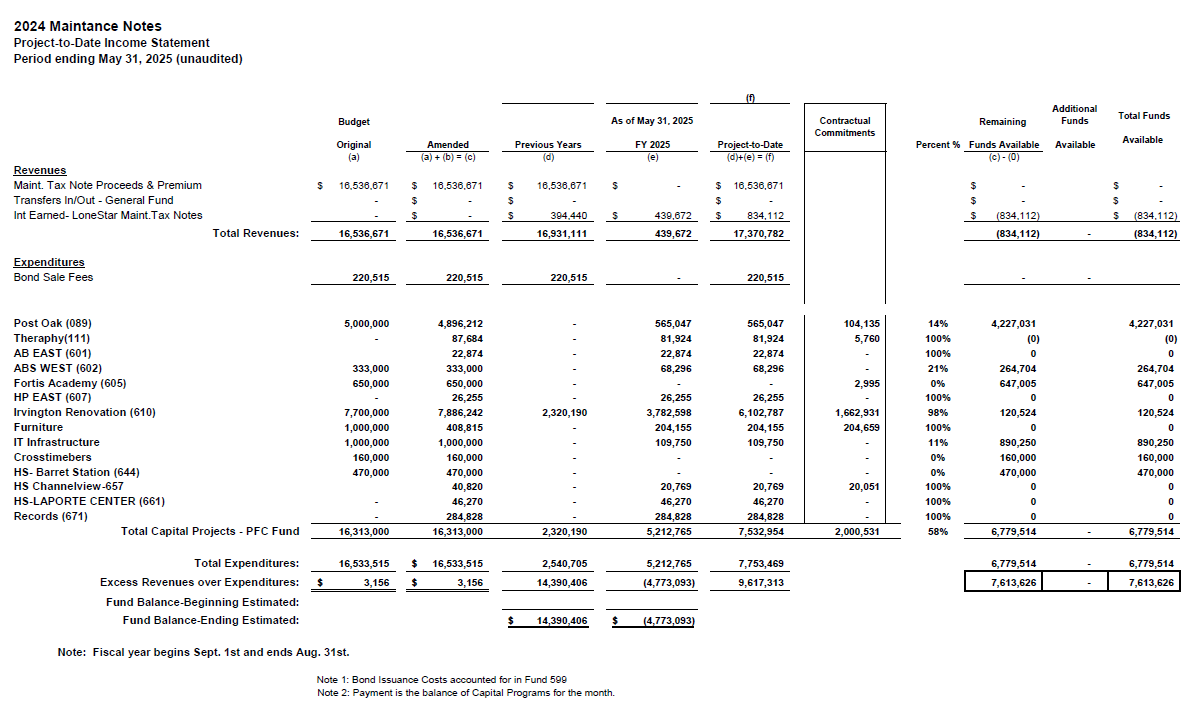 43
43
Maintenance Notes 2024 – Projects
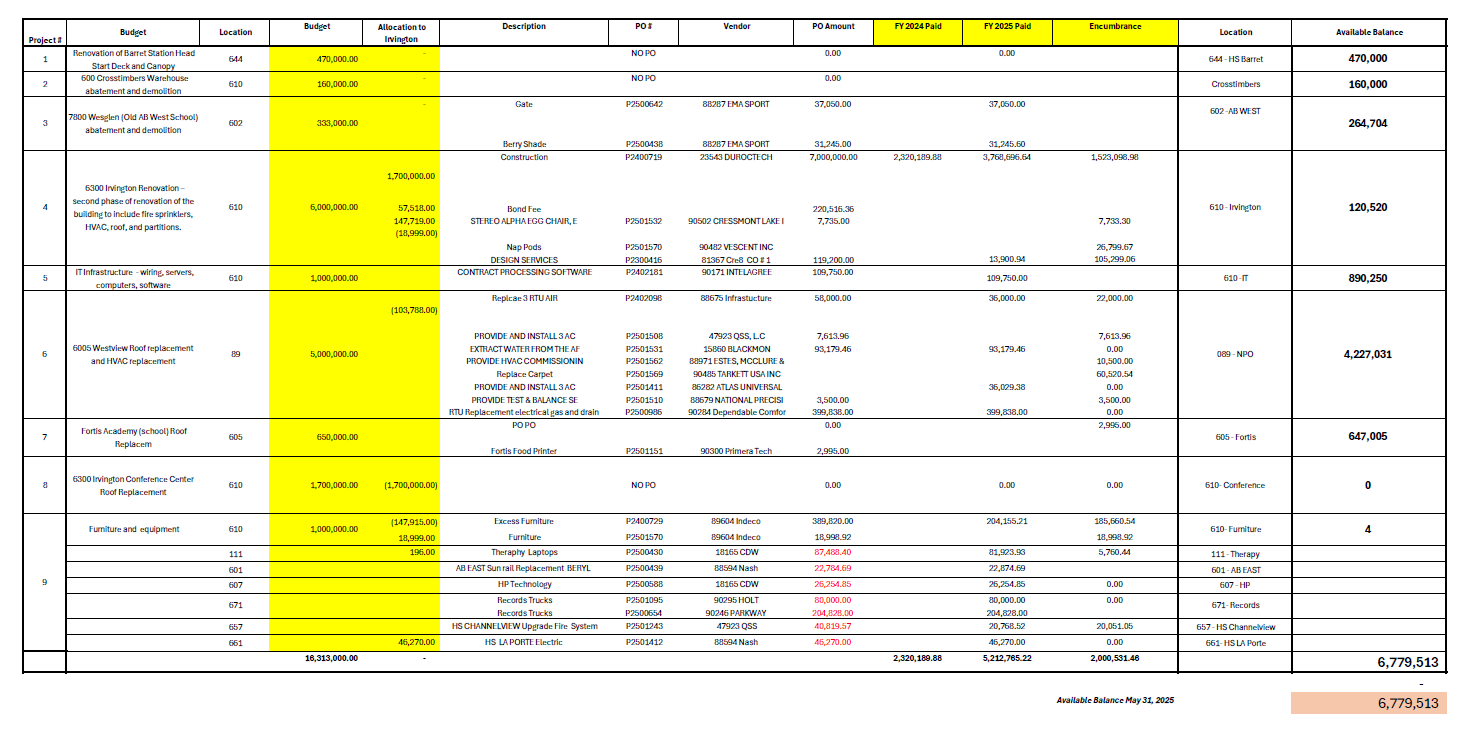 44
Maintenance Notes 2024 – Projects
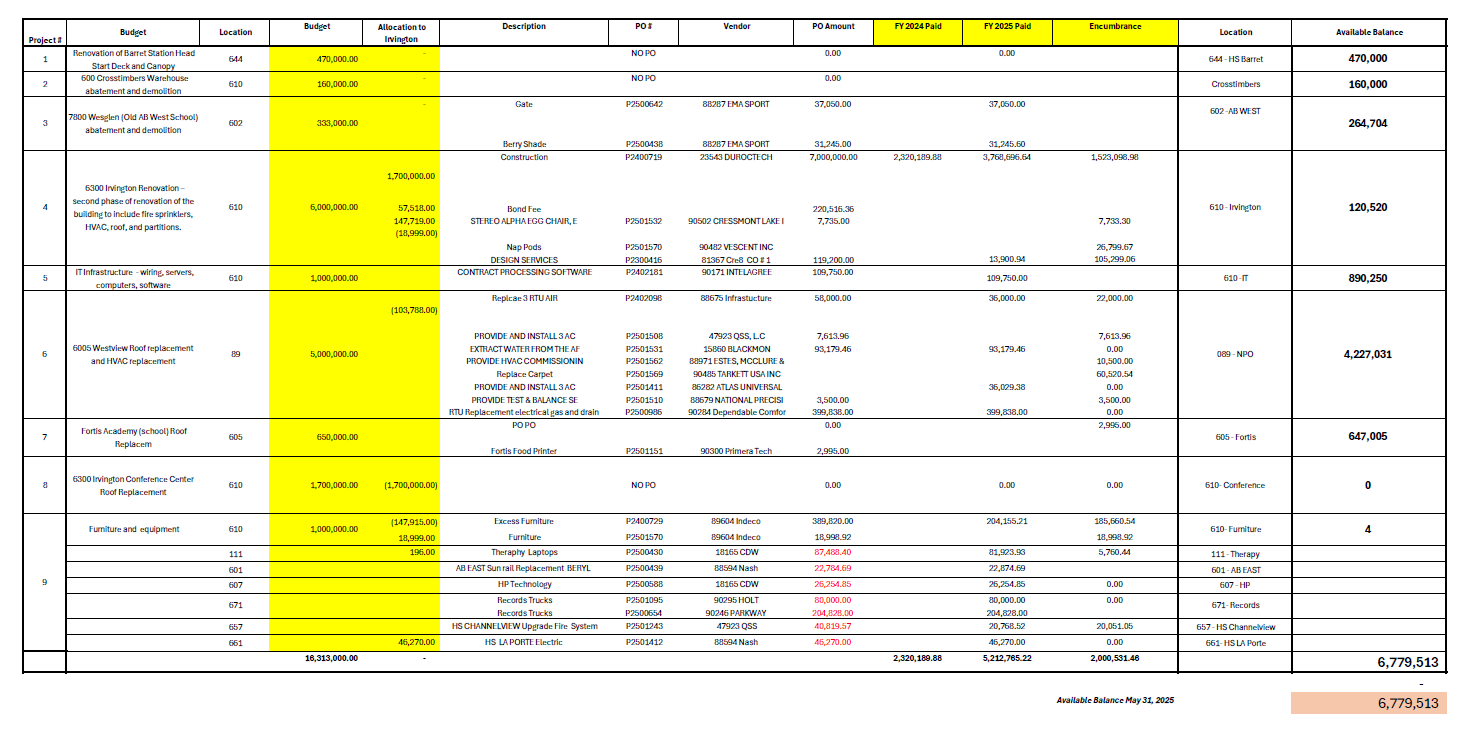 45
Irvington Renovation – Funds by Source
As of May 31, 2025
Irvington Renovation    2020 Maintenance Notes   $   4,781,519
Contract                          2024 Maintenance Notes   $   7,000,000  
                                                            Total                      $11,781,519
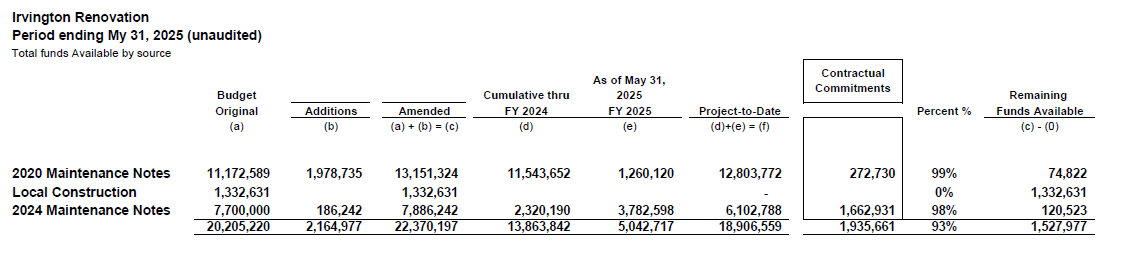 46
46
Interim Financial Report (unaudited)
I certify that the foregoing information is true and accurate to the best of my knowledge.
/s/ Jesus J. Amezcua, RTSBA,CPA, Ph.D., CPFIM, Asst. Supt. for Business Support Services
/s/ Marcia Leiva, Chief Accounting Officer
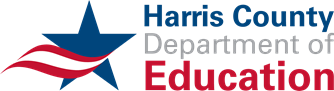 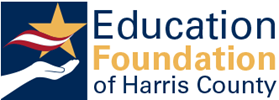 47